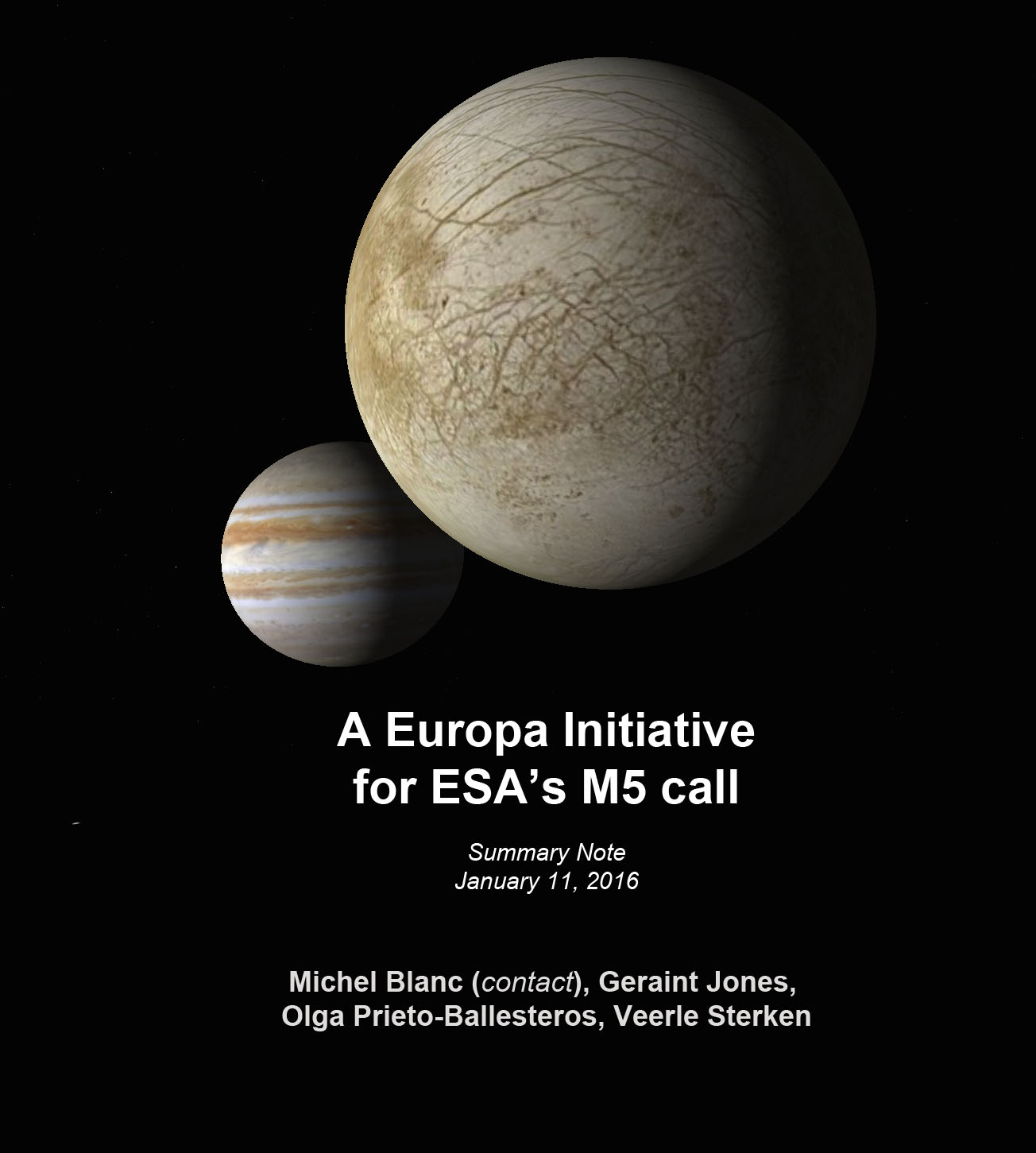 The Europa Initiative 
for ESA’s M5 mission

JEM SCIENCE PLAN
Michel Blanc
Sept. 7th, 2016
1
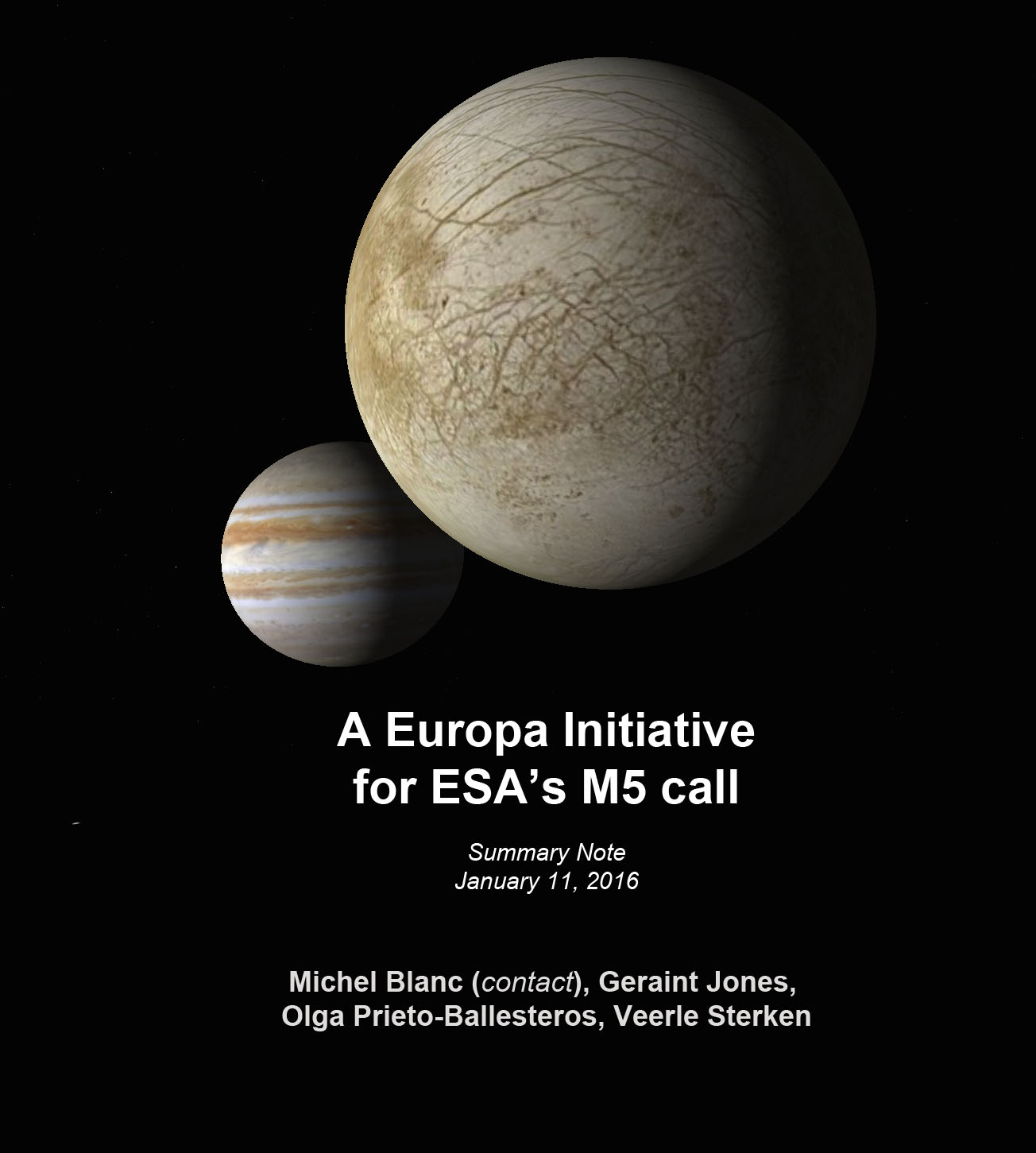 JEM
OVERARCHING GOALS
Provide an advanced description of Europa as a complex system of coupled layers, from core to plasma envelope, understand the role of its coupling to the Jupiter system in the potential emergence and maintenance of habitability conditions within a potential Europan biosphere, and search for signatures of life at the surface/sub-surface.
2
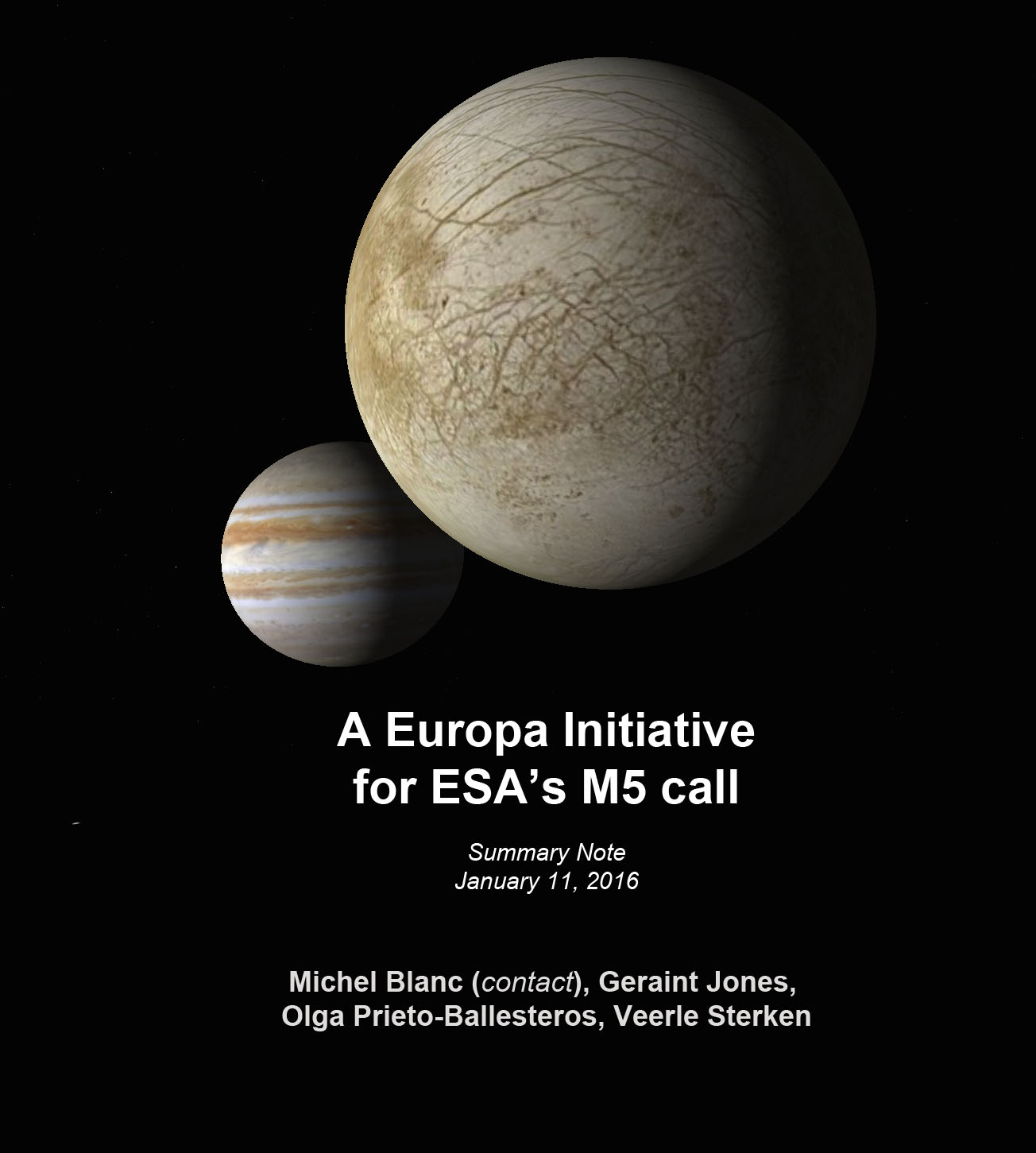 JEM
SCIENCE PLAN
TWO SPECIFIC ENTRIES:

A multi-layered system, with coupling processes:
Between the layers  importance of the interfaces (ocean floor, icy shell surface)
Between Europa and the Jupiter system

A multi-scale investigation, which JEM will study at least at three characteristic scales:
Global scale;
Zoom on « potential biosphere » (ocean floor, ocean, ice shell
Zoom on local scale.
3
JEM observing System
Lander provides
a fixed astrobiology 
and 
geophysics/chemistry 
Station for 35 days
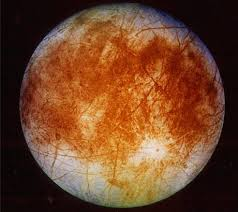 Orbiter 
provides
global and continuous 
coverage 
for three 
months
… and EMFM provides information on
 farther and closer
 Europan environment and maps the surface at intermediate scales
A « classical »
ground-space 
observing system
4
5
JEM OVERARCHING GOALS
AND SCIENCE PLAN
GLOBAL STUDY
Europan system
Response to Jupiter forcing
Investigation # 2
Investigation # 1
Magnetic Field and
Magnetospheric forcing
Gravity Field and 
Tidal forcing
Investigation # 3
Investigation # 4
ZOOM ON POTENTIAL BIOSPHERE
Critical processes at the ice shell surface
Processes at the interface layer:
Surface/exosphere/ionosphere
Processes at the interface layer:
Surface/exosphere/ionosphere
FOCUS ON LOCAL SCALE
Search for signs of life
Investigation # 5
Search for and detect
biosignatures
6
[Speaker Notes: FIG 6]
1. Static g and internal structure:
Lateral variations, Clm Slmto degree 20+
Improvement in vertical structure retrieval

2. Tidal response characterisation:
 g tides (k2)
Surface tidal deformation (h2) – Altimeter!
Global tidal heating (of ice shell)

3. Rotation-libration (gravimetry + positioning)
Investigation # 1
Gravity Field and 
Tidal forcing
Major step forward in ice shell characterization 
Including its
tidal interactions with Jupiter !
7
STUDY THE 2-OBSTACLE EUROPAN MAGNETOSPHERIC INTERACTION

1. Mag flux interaction with conducting ocean
-> separation of the 4 contributions to B field:
Impinging magnetospheric field (about 450 nT)
Ocean- induced currents (about 50 nT)
Plasma currents: ionosphere, Alfven waves
Permanent core field? (small and unknown)

2. Charged particles interaction with surface.

- > Global picture of Europan magnetospheric interaction with Jupiter for comparison with:
Ganymede interaction (Europa-JUICE synergy)
Other types of planetary/satellite interactions
Investigation # 2
Magnetic Field and
Magnetospheric forcing
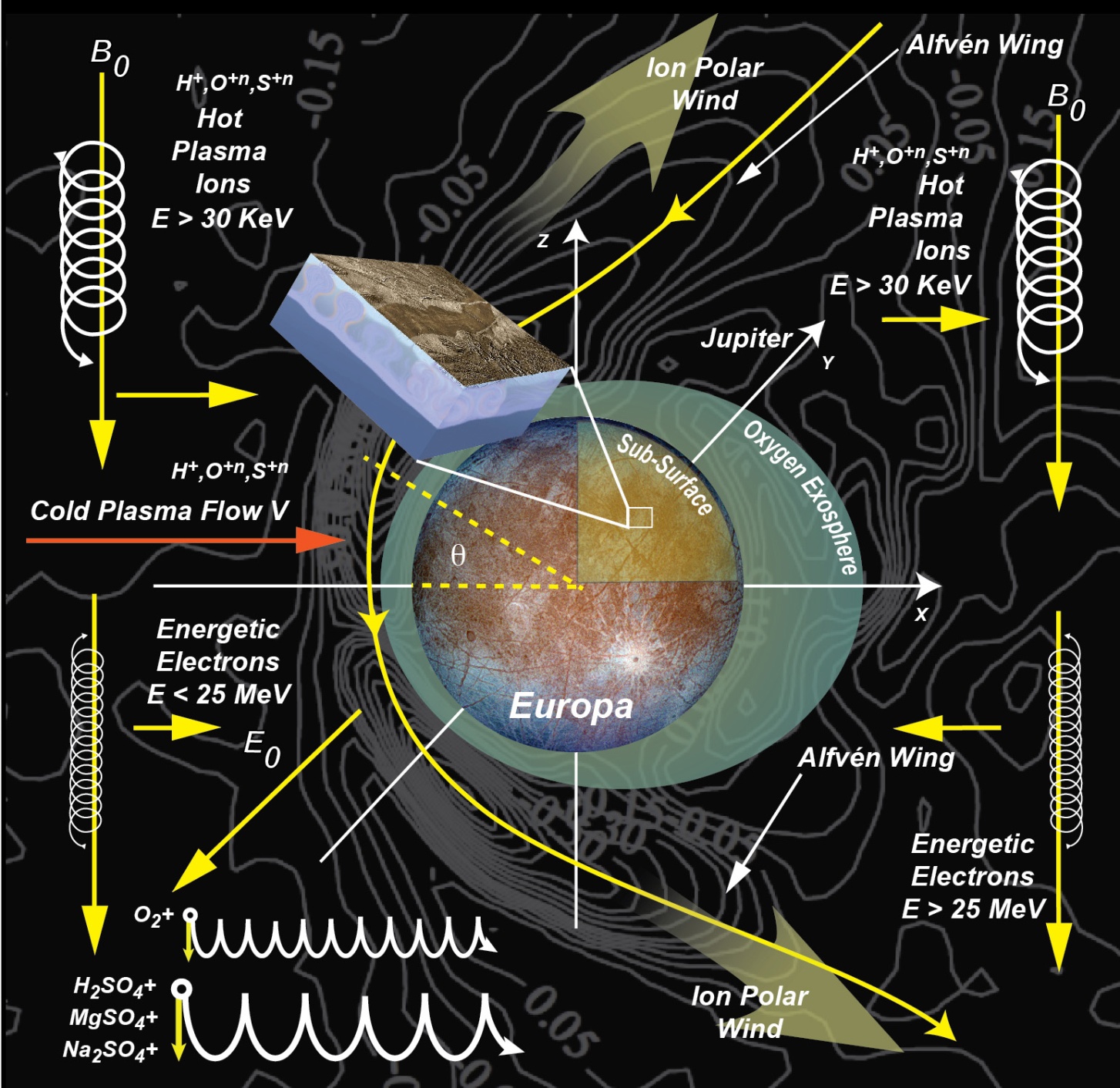 8
OUR EUROPAN « MAGNETIC OBSERVATORY »
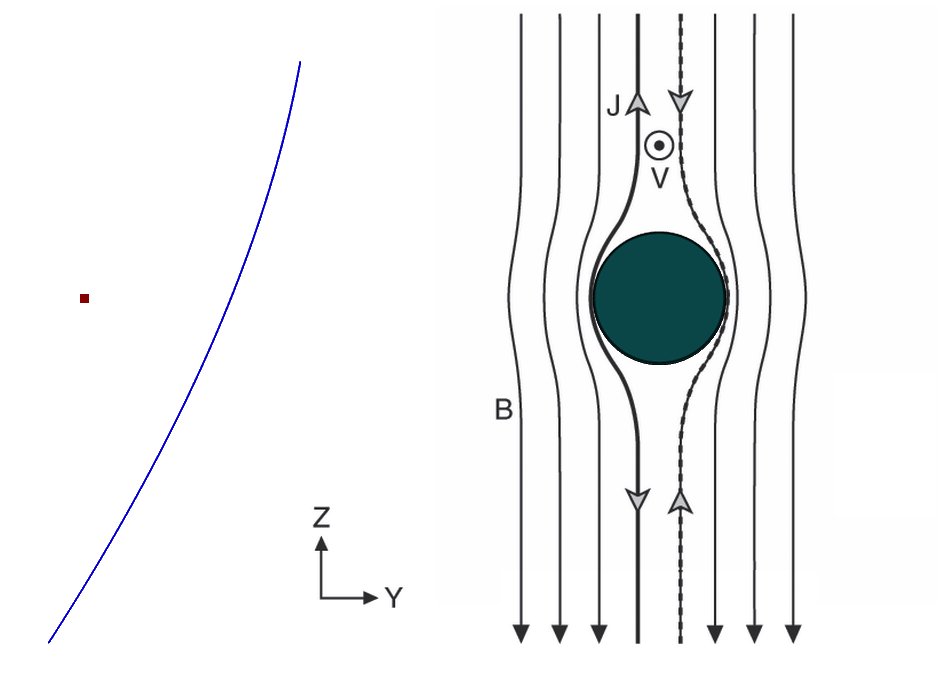 Surface: 
surface field 
diurnal varriation
Halo: impinging magnetospheric field
Orbit: global 
external field
The geometry of a halo relay orbit facilitates the separation of 
the 4 contributions to the B-field
(figure from Kivelson et al., 2009)
9
JEM TRACEABILITY MATRIX
10